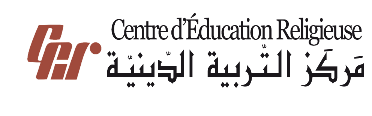 مَركَزُ التَّربِيَّةِ الدّينِيَّةلِرُهبانِيَّةِ القَلبَينِ الأقدَسَين
يُقَدِّمُ كِتابَ الأساسِيَّ الأَوَّل
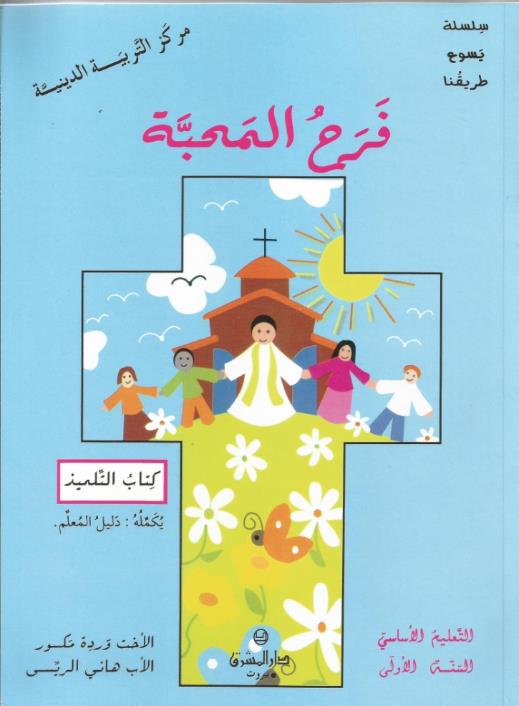 اللِّقاءُ الواحِد والعُشرون
يا يَسوع... 
أَنتَ حَيّ
سَلام المَسيح أَصدِقائي...
شو رَح نَعمِل بِهَاللّقاء؟
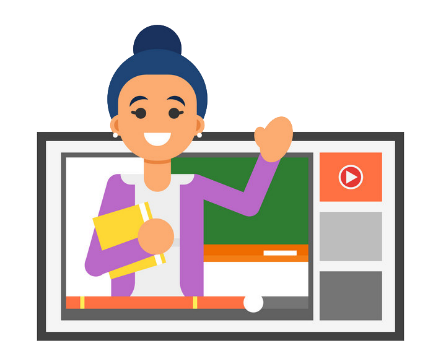 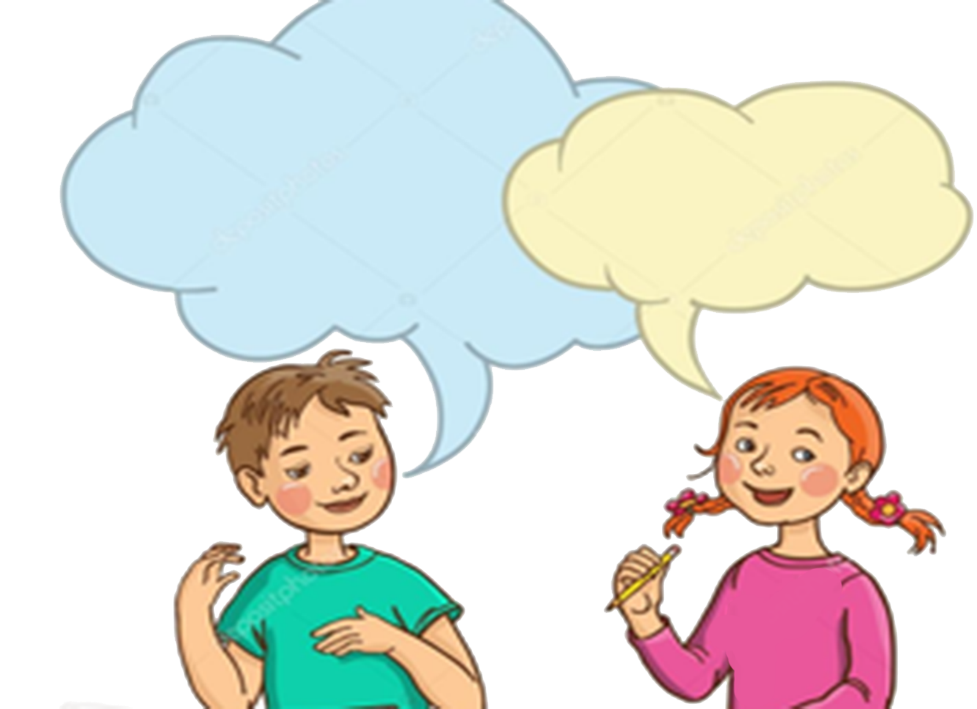 نِختِبِر جَوّ الفَرَح بِالقِيامِة ونفَرِّح غَيْرنا ونِشهَد لَ قِيامِة يَسوع المَسيح
نْخَبِّر شُو شافُوا 
النّساء بِالقَبِر
وهَلَّق رَح  إِطلُب مِنكُن إِنّو نِرسُم إِشارِة الصّليب
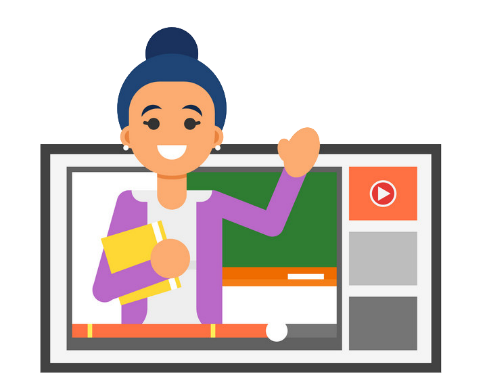 بِاسْمِ الآبِ 
والابِن
 والرُّوح القُدُس،
 الإِلَه الواحِد،
 آمين
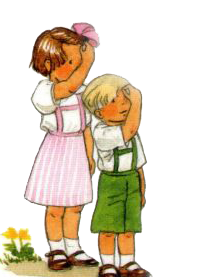 خَلّونا نحِطّ سَوا أَنفُسْنا بِحُضور الله بِخُشوع واحتِرام ونْقِلّو يا رَبّ، إِفتَحْ قُلُوبَنا لِنَفهَمَ كَلِمَتَكَ
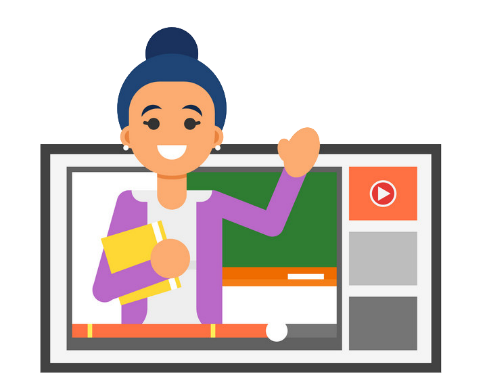 كيف مِات يَسوع عَ الصَّليب.
- ومين بِقي حَدّ الصَّليب؟
مَريم إمُّو ويوحَنّا.
- شُو عِملُو بِيَسوع؟
بَعد ما مِات نَزَّلُوه عَنِ الصّليب، لَفّو بِكَفَن وحَطّوه بِالقَبِر.
- ومِين كِان عَمْ يراقِب شُو عَمْ بِيصِير؟
مَريَم المَجدَلِيّة ومَريَم التّانية.
- وبِأَيَّ يَوم َصار كِلّ هَيدَا؟
يَوم الجِمعَة العَظيمِة.
عَن شو حْكينا المَرَّة الماضيِة؟
ومِرِق السَّبِت، وطَلْ فَجر الأَحَد؛
             وراحوا  النِّسوِان عَ القَبر.
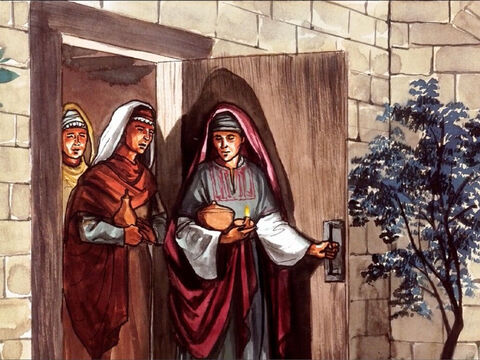 وكانوا عم بيقولو:
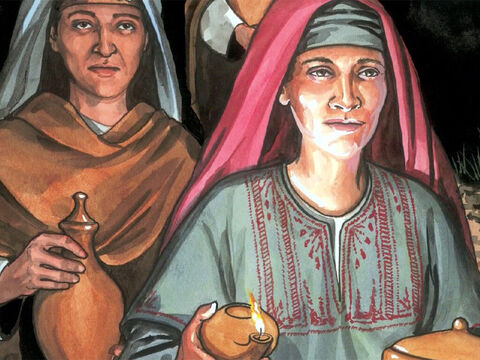 مين بَدّو يِزحَلْنا الحَجَر عَن باب القَبِر؟
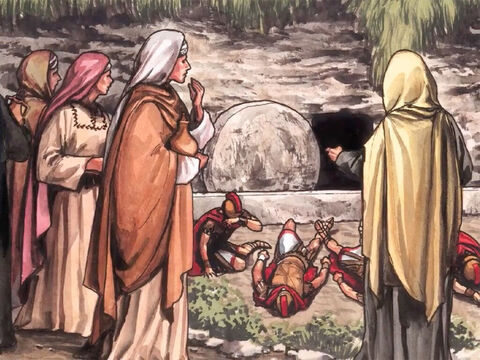 لَمّا وُصْلُو شِافُو إنّو الحَجَر مْدَحْرَج (مِنْزاح) 
وكِان كْبِير كْتِير
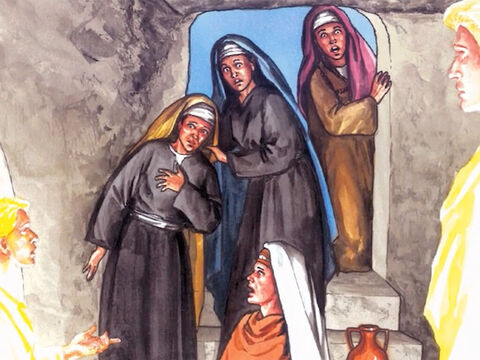 فاتُو عَ القَبِر، وشافُو شَبْ قَاعِدْ مَيْلِة اليَمِين لابِسْ تَوب أَبيض! نْرَعَبُو
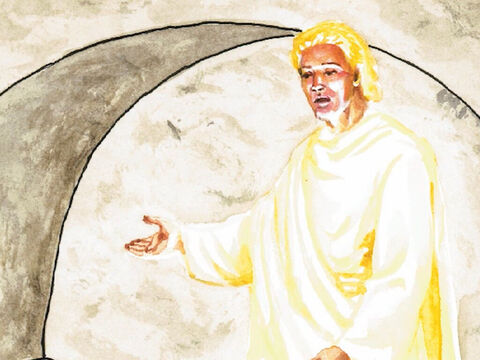 قَلُّن الشَّبّ:
ما تخافُوا! إِنتُو عَمْ تْفَتْشوا عن يَسوع النّاصري، المَصلُوب. هُوّي مِشْ هَون، وهِادا المَطرح يَلْلي كِانُوا حاطِّينُو فيه
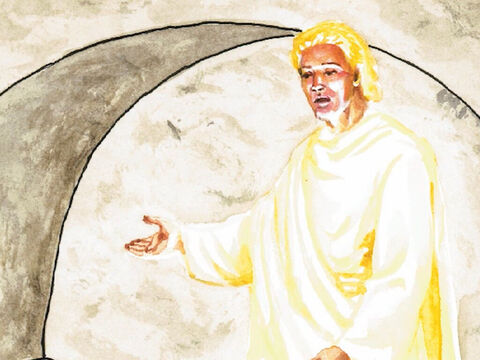 رُوحُو هَلَّق قُولُو للتّلاميذ و لَ بُطرس، إنُّو رَحْ يِسْبَقْكُن عَ الجَلِيل وهَونِيك بِتْشوفُوه مِتِل مَا قلْكُن.
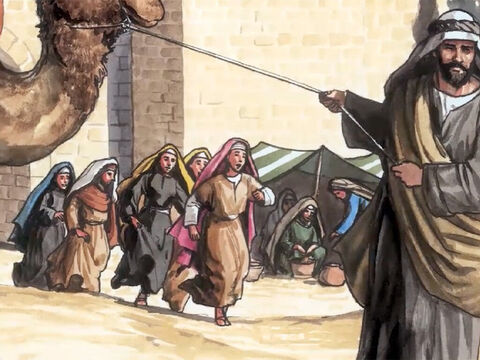 ورَكَضوا النِّسوان والفَرحَة
 مِش سايعتُن وراحِتْ 
مَريَم المَجدَلِيّة
عِند الرُّسُل
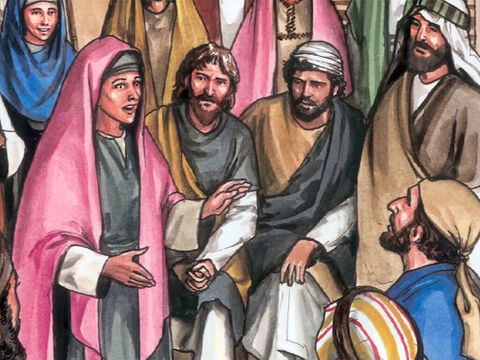 وخَبَّرِتْ بُطرُس والتّلاميذ شُو شافِتْ.
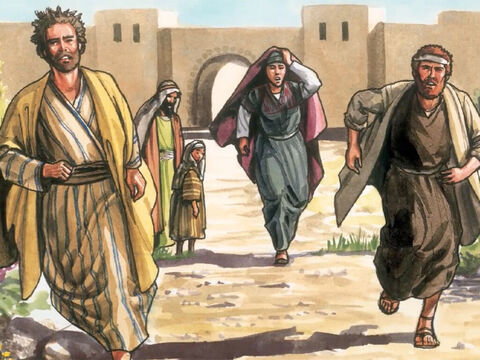 بُطرُس ويُوحنّا إجُو عَ القَبر 
وصَارُو يركْضُو تْنَينِاتُن سَوَا
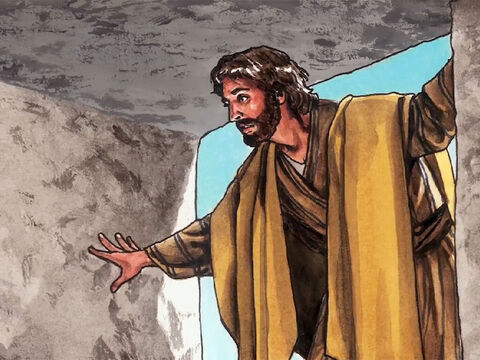 بَس يُوحنّا كِان أسْرَع من بُطرُس وُصِلْ قَبِلْ منُّو عَ القَبَر ونْحَنا واتطلَّع، بَسْ ما فَات، شِاف الأَكفِان عَ الأرض.
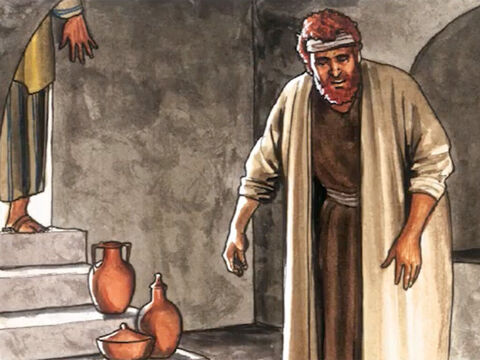 وبَعدَين وُصِل سِمعان بُطرس يَلْلي كِان لاحْقُو، وفِات عَ القَبر.
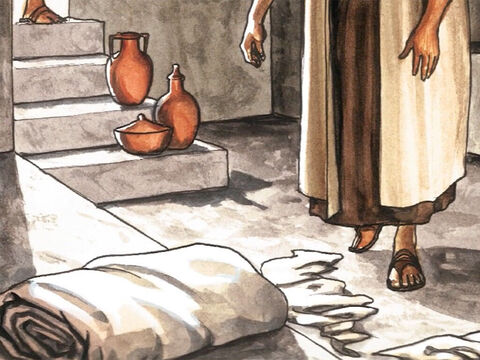 هُوّي كَمان شِاف الأكْفان مَمدُودِين عَ الأرض والمَندِيل يَلّلي كان عَ راسُو مِطوِي ومَحطُوط لَ وَحدُو عَ فَرِدْ مَيل.
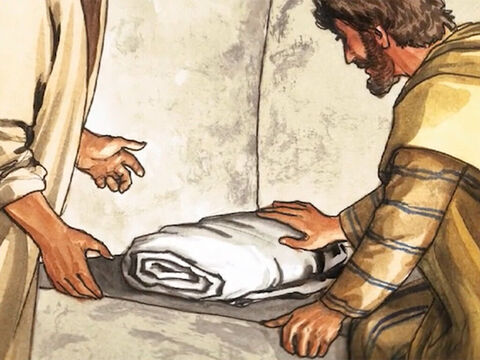 سِاعِتا، 
فِات يُوحَنّا كَمان،
 وشِاف وآمَن.
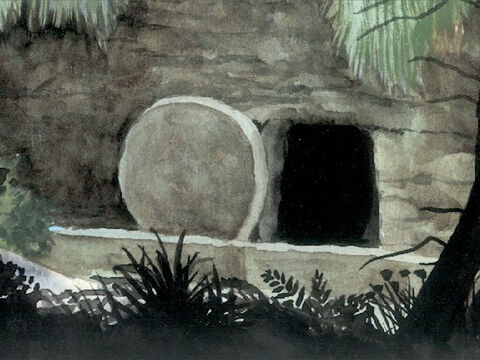 التَّلاميذ كانُوا بوقْتَا بَعد مَا فِهْمُو الآيي يَلّلي بتْقُول: 
«لا بُدّ من إنُّو يقُوم مِن بين المَوْت».
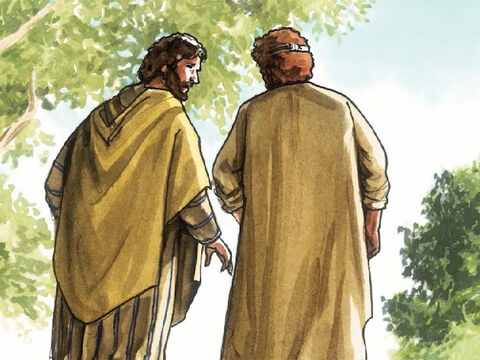 ومِن بَعْدَا رِجْعُو التّلميذَين
 عَ بَيتُن.
ونِحْنَا منِحْتِفِلْ بقِيامِة المَسيح مِن بَين الَأموات بِأحَد الفصح، وهُوِّي اليَوم يَلْلي مْنِمْتِلِي فيه بِالفَرَح.
تَعوا تَ  نِتشارَك نِحنا كَمان فَرَح القِيامِة ونْقول
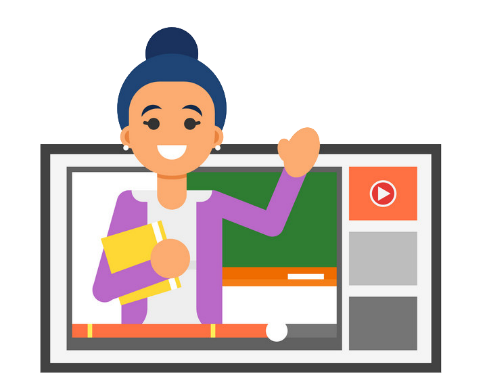 المَسيحُ قامَ! 
حَقًّا قام!
 هَلِّلُويا
وهُوِّي حَيّ للأَبَد. هَلّلويا!!!
وهَلّق 
رَح إِسأَلكُن كَم سُؤال!
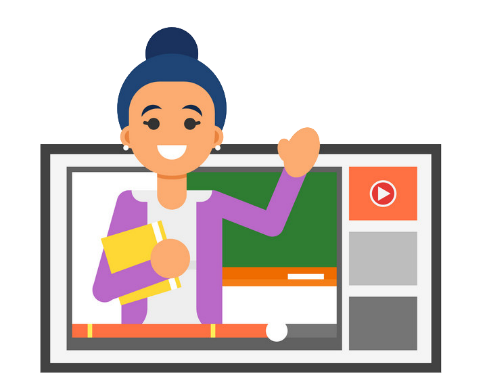 مين إجا عَالقَبِر فَجر يَوم الأحَد وشو شافو جُوّات القَبر 
وبِشو حَسّو؟
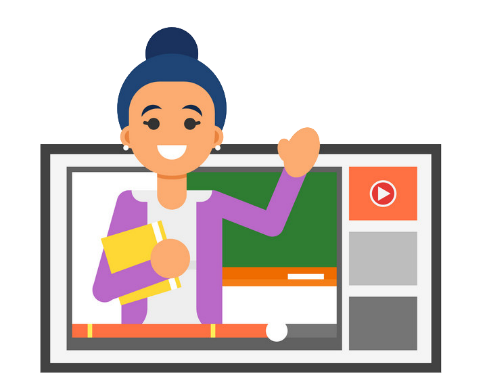 إِجو النِّساء وشافوا شَبّ قاعِد عَاليَمين... ساعِتها حَسّوا بِالخَوف
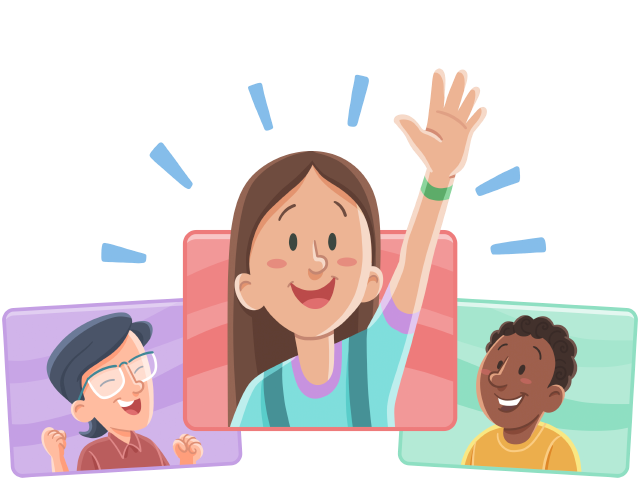 شو قَلُّن هَيدا الشَّبّ؟
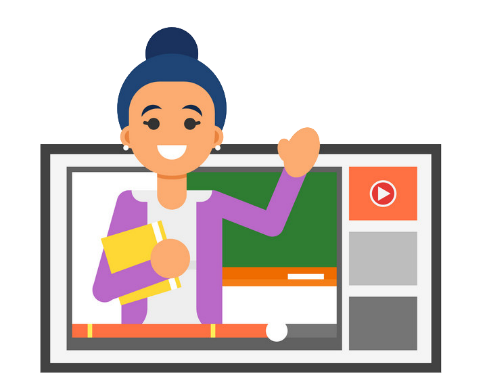 ما تْخافوا، إنتو بَدكُن يَسوع النّاصرِي المَصلوب. هُوّي قام ومَنّو هون.
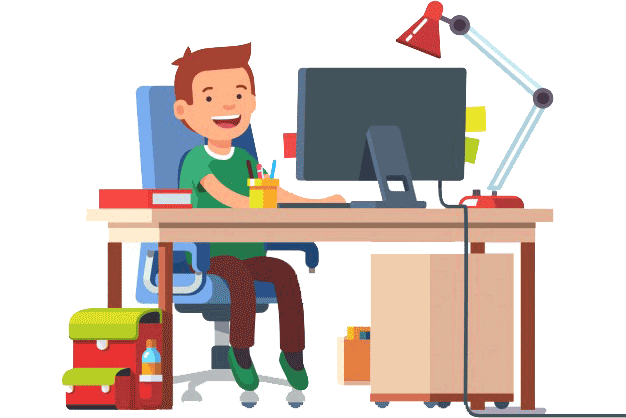 لَمين حِمْلِت المَجدَلِيّة بُشرَى القِيامِة؟
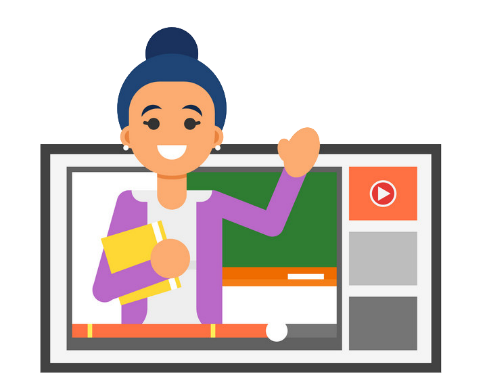 لَلتّلاميذ ولَبُطرَس ويوحَنّا
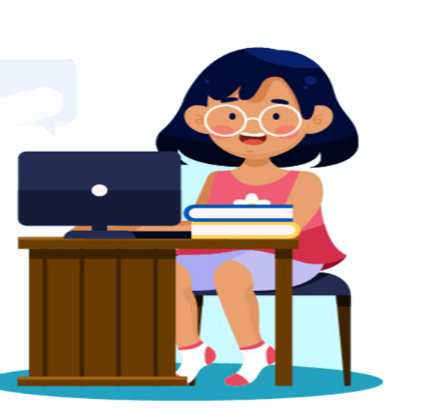 شو عِمْلو بُطرُس ويوحَنّا ومين وُصِل قَبِل؟
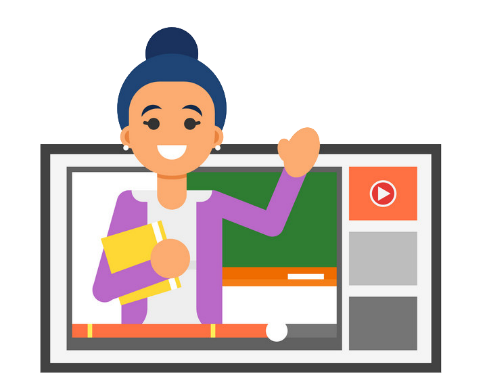 يوحَنّا كان أَسرَع مِن بُطرُس
 ووِصِل قَبْلو
رَكَضوا سَوا وإِجو عَالقَبِر
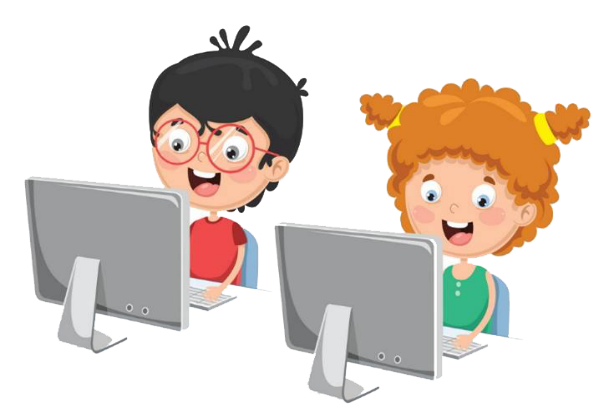 مين فات أَوَّل واحَد عَالقَبِر
 وشو شاف؟
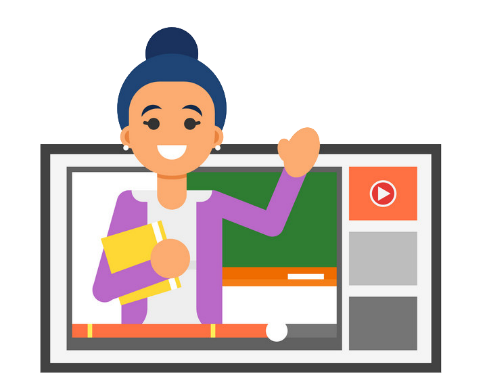 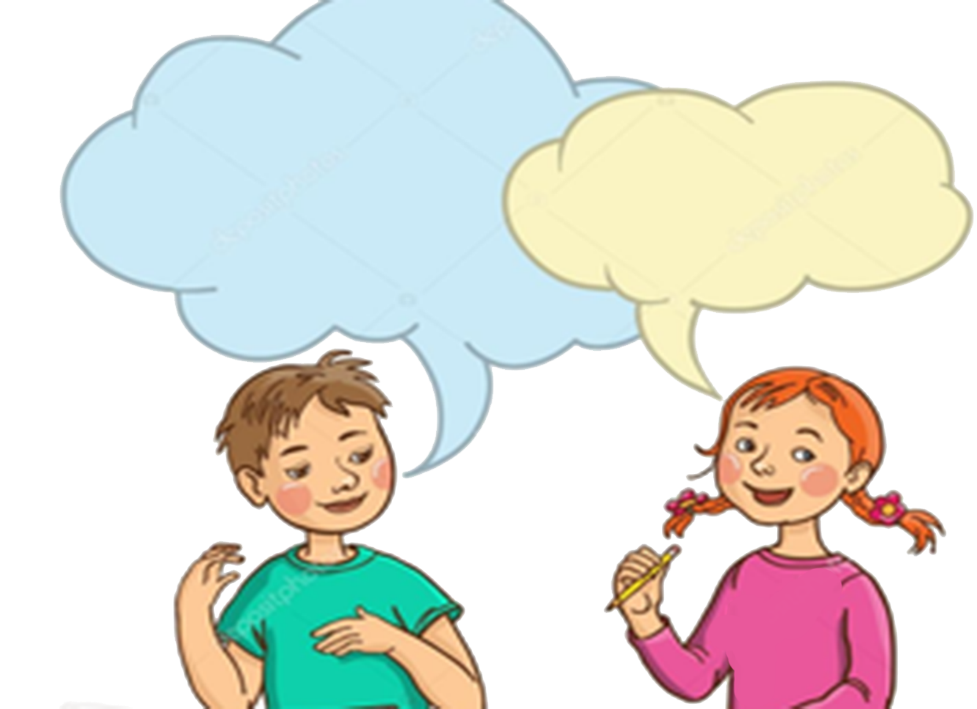 شِاف الأكْفان مَمدُودِين عَ الأرض والمَندِيل
 يَلْلي كان عَ راسُو
 مِطوِي ومَحطُوط لَ
 وَحدُو عَ فَرِدْ مَيل
أَوَّل واحَد فات هُوّي بُطرُس
شو رِجِع يوحَنّا عِمِل؟
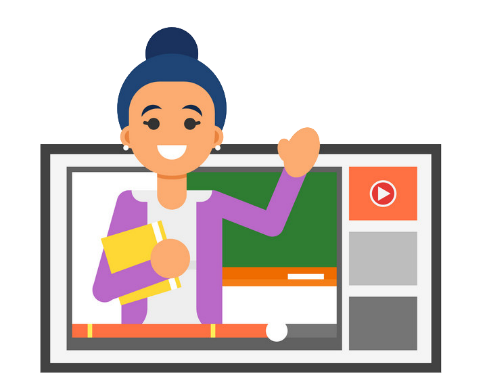 فات، شاف وآمَن
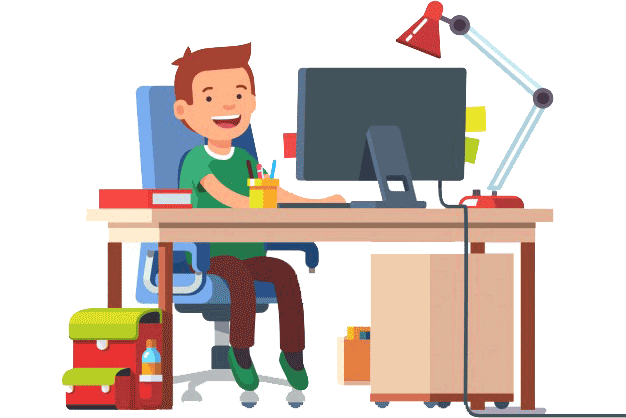 وهَلّق جَرْبوا عمِلوا هَالنَّشاط!
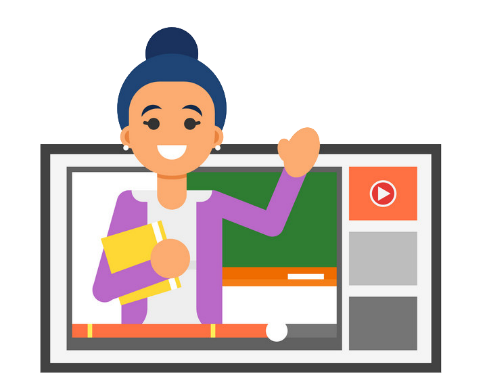 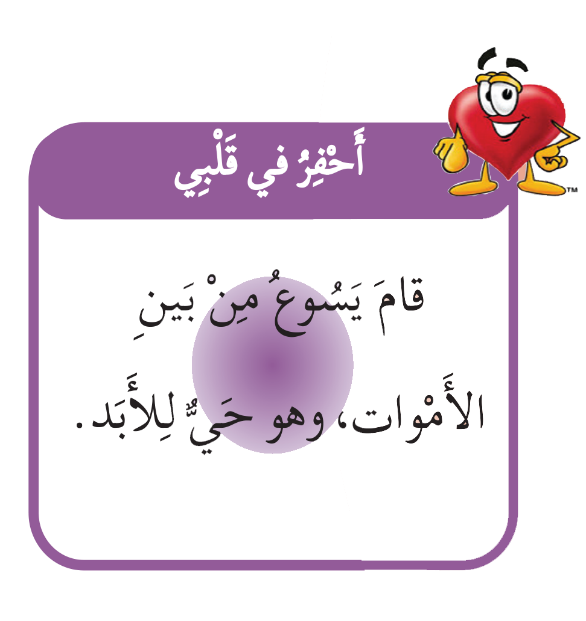 العِبارَة يَلْلي لازِم تِنحِفِر بِقْلوبْنا
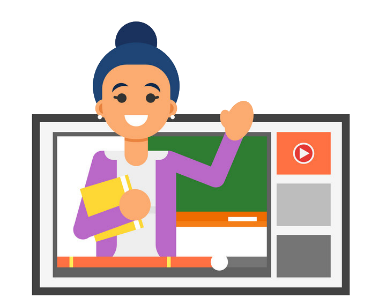 ومنِختُم بِهَالصَّلاة وهالتِّرنيمِة
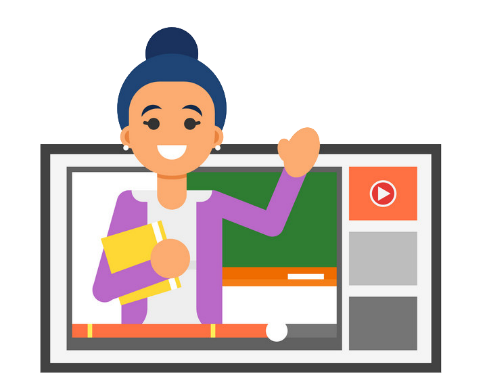 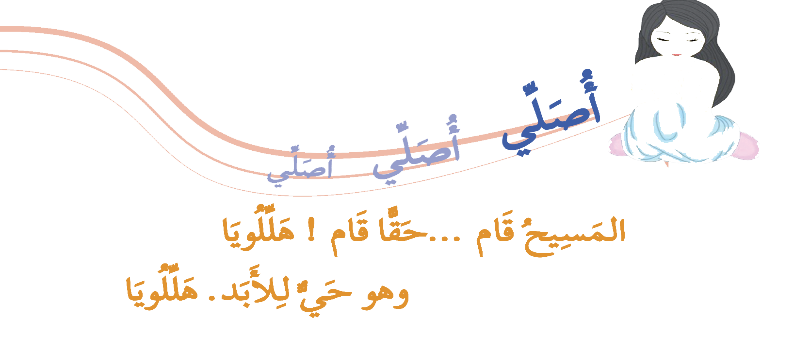 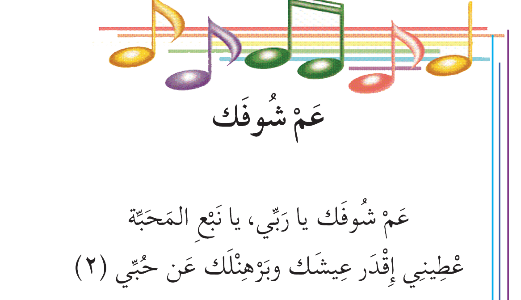 باي باي، منِلتِقي بِالأسبوع القادِم.
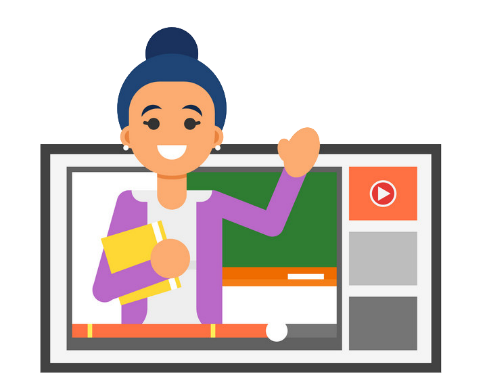